Procedures II, ExecutablesCSE 351 Summer 2019
Instructor: 	Teaching Assistants:
Sam Wolfson	Rehaan Bhimani	Corbin Modica
	Daniel Hsu
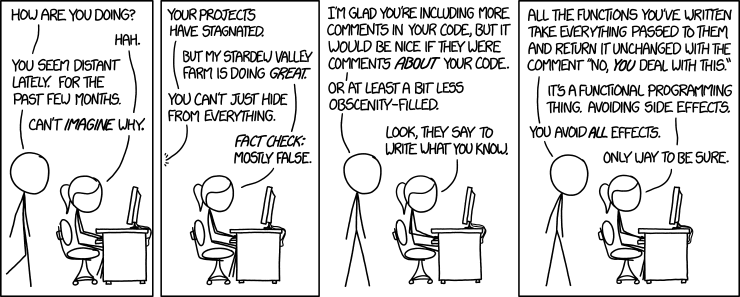 http://xkcd.com/1790/
Administrivia
Lab 2 (x86-64) due Monday (7/22)
Homework 3, due Monday (7/29)
On midterm material, but due after the midterm

Midterm (Fri 7/26, 10:50-11:50am)
One double-sized handwritten page of notes allowed
Reference sheet will also be provided
2
Example:  increment
long increment(long *p, long val) {
    long x = *p;
    long y = x + val;
    *p = y;
    return x;
}
increment:
  movq    (%rdi), %rax
  addq    %rax, %rsi
  movq    %rsi, (%rdi)
  ret
3
[Speaker Notes: (on handout)
Another simple function to see what happens when we need to use the stack for locals
Address p, value val
Add val to whatever is stored at p, store back at p

Go through assembly: x  rax, add rax to rsi (val), store back to mem]
Procedure Call Example - Handout
Stack Structure
long call_incr() {
    long v1 = 351;
    long v2 = increment(&v1, 100);
    return v1 + v2;
}
call_incr:
  subq    $16, %rsp
  movq    $351, 8(%rsp)
  movl    $100, %esi
  leaq    8(%rsp), %rdi
  call    increment
  addq    8(%rsp), %rax
  addq    $16, %rsp
  ret
increment:
  movq    (%rdi), %rax # x = *p
  addq    %rax, %rsi   # y = x+100
  movq    %rsi, (%rdi) # *p = y
  ret
4
[Speaker Notes: Return
Pop return address from stack
Jump
Like pop %rip]
Procedure Call Example  (initial state)
Initial Stack Structure
long call_incr() {
    long v1 = 351;
    long v2 = increment(&v1, 100);
    return v1 + v2;
}
⟵%rsp
call_incr:
  subq    $16, %rsp
  movq    $351, 8(%rsp)
  movl    $100, %esi
  leaq    8(%rsp), %rdi
  call    increment
  addq    8(%rsp), %rax
  addq    $16, %rsp
  ret
Return address on stack is the address of instruction immediately following the call to “call_incr”
Shown here as main, but could be anything)
Pushed onto stack by call call_incr
5
[Speaker Notes: (on handout)
call_incr calls increment with a pointer to val 351, and the value 100
Already have return address to somewhere within main pushed on to the stack (call_incr’s caller)
Everything higher up part of main’s stack frame]
Procedure Call Example (step 1)
Stack Structure
long call_incr() {
    long v1 = 351;
    long v2 = increment(&v1, 100);
    return v1 + v2;
}
⟵old %rsp
call_incr:
  subq    $16, %rsp
  movq    $351, 8(%rsp)
  movl    $100, %esi
  leaq    8(%rsp), %rdi
  call    increment
  addq    8(%rsp), %rax
  addq    $16, %rsp
  ret
⟵%rsp+8
Allocate space for local vars
⟵%rsp
Setup space for local variables
Only v1 needs space on the stack
Compiler allocated extra space 
Often does this for a variety of reasons, including alignment
6
[Speaker Notes: Allocate space on the stack for variables.
Even though rsp is special, can use normal ops on it which represent changing the stack
“push” 351 (v1) onto the stack using mov – move somewhere with an offset of rsp
8 bytes above
V1 needs to be on the stack because we need to use its address (can’t use address of something in a register)]
Procedure Call Example (step 2)
Stack Structure
long call_incr() {
    long v1 = 351;
    long v2 = increment(&v1, 100);
    return v1 + v2;
}
call_incr:
  subq    $16, %rsp
  movq    $351, 8(%rsp)
  movl    $100, %esi
  leaq    8(%rsp), %rdi
  call    increment
  addq    8(%rsp), %rax
  addq    $16, %rsp
  ret
⟵%rsp+8
⟵%rsp
Set up parameters for call to increment
Aside:  movl is used because 100 is a small positive value that fits in 32 bits.  High order bits of rsi get set to zero automatically.  It takes one less byte to encode a movl than a movq.
7
[Speaker Notes: Every procedure shares same registers, so need to set up arguments for increment
First parameter: &v1 – want address, not value
8(%rsp) is the address of that value on our stack
Second parameter: 100
use movl because 100 is a small positive value that will fit in 32 bits. The high order bits of %rsi get set to zero for us automatically.
Next will be the actual call]
Procedure Call Example (step 3)
Stack Structure
long call_incr() {
    long v1 = 351;
    long v2 = increment(&v1, 100);
    return v1 + v2;
}
call_incr:
  subq    $16, %rsp
  movq    $351, 8(%rsp)
  movl    $100, %esi
  leaq    8(%rsp), %rdi
  call    increment
  addq    8(%rsp), %rax
  addq    $16, %rsp
  ret
⟵%rsp
State while inside increment 
Return address on top of stack is address of the addq instruction immediately following call to increment
increment:
  movq    (%rdi), %rax
  addq    %rax, %rsi
  movq    %rsi, (%rdi)
  ret
8
[Speaker Notes: Push address of next instruction onto the stack – start stack frame for increment
In this case it’s the addq
Then jump to the increment label
Like push %rip+?
Execute increment
Read initial value where %rdi points
Save that in %rax, that’s our return value
do increment 100 with addq
update what’s in memory
Notice: %rdi not pointing inside of increment’s stack frame (that’s OK)
Increment doesn’t actually push anything onto the stack, so no need to pop anything off]
Procedure Call Example (step 4)
Stack Structure
long call_incr() {
    long v1 = 351;
    long v2 = increment(&v1, 100);
    return v1 + v2;
}
call_incr:
  subq    $16, %rsp
  movq    $351, 8(%rsp)
  movl    $100, %esi
  leaq    8(%rsp), %rdi
  call    increment
  addq    8(%rsp), %rax
  addq    $16, %rsp
  ret
⟵%rsp
State while inside increment
After code in body has been executed
increment:
  movq    (%rdi), %rax # x = *p
  addq    %rax, %rsi   # y = x+100
  movq    %rsi, (%rdi) # *p = y
  ret
9
[Speaker Notes: Return
Pop return address from stack
Jump to addq
Like pop %rip]
Procedure Call Example (step 5)
Stack Structure
long call_incr() {
    long v1 = 351;
    long v2 = increment(&v1, 100);
    return v1 + v2;
}
call_incr:
  subq    $16, %rsp
  movq    $351, 8(%rsp)
  movl    $100, %esi
  leaq    8(%rsp), %rdi
  call    increment
  addq    8(%rsp), %rax
  addq    $16, %rsp
  ret
⟵%rsp+8
⟵%rsp
After returning from call to increment
Registers and memory have been modified and return address has been popped off stack
10
[Speaker Notes: Deallocated stack frame for increment
Add to %rax, knowing that it’s the return from increment]
Procedure Call Example (step 6)
Stack Structure
long call_incr() {
    long v1 = 351;
    long v2 = increment(&v1, 100);
    return v1 + v2;
}
call_incr:
  subq    $16, %rsp
  movq    $351, 8(%rsp)
  movl    $100, %esi
  leaq    8(%rsp), %rdi
  call    increment
  addq    8(%rsp), %rax
  addq    $16, %rsp
  ret
⟵%rsp+8
⟵%rsp
Update %rax to contain v1+v2
11
[Speaker Notes: What if we returned from here? Would go to the wrong place!]
Procedure Call Example (step 7)
Stack Structure
long call_incr() {
    long v1 = 351;
    long v2 = increment(&v1, 100);
    return v1 + v2;
}
⟵%rsp
call_incr:
  subq    $16, %rsp
  movq    $351, 8(%rsp)
  movl    $100, %esi
  leaq    8(%rsp), %rdi
  call    increment
  addq    8(%rsp), %rax
  addq    $16, %rsp
  ret
⟵old %rsp
De-allocate space for local vars
12
[Speaker Notes: Need to explicitly “clean up” stack space]
Procedure Call Example (step 8)
Stack Structure
long call_incr() {
    long v1 = 351;
    long v2 = increment(&v1, 100);
    return v1 + v2;
}
⟵%rsp
call_incr:
  subq    $16, %rsp
  movq    $351, 8(%rsp)
  movl    $100, %esi
  leaq    8(%rsp), %rdi
  call    increment
  addq    8(%rsp), %rax
  addq    $16, %rsp
  ret
State just before returning from call to call_incr
13
[Speaker Notes: Now rsp correctly points to the return address.]
Procedure Call Example (step 9)
Final Stack Structure
long call_incr() {
    long v1 = 351;
    long v2 = increment(&v1, 100);
    return v1 + v2;
}
⟵%rsp
call_incr:
  subq    $16, %rsp
  movq    $351, 8(%rsp)
  movl    $100, %esi
  leaq    8(%rsp), %rdi
  call    increment
  addq    8(%rsp), %rax
  addq    $16, %rsp
  ret
State immediately after returning from call to call_incr
Return addr has been popped off stack
Control has returned to the instruction immediately following the call to call_incr (not shown here)
14
Procedures
Stack Structure
Calling Conventions
Passing control
Passing data
Managing local data
Register Saving Conventions
Illustration of Recursion
15
[Speaker Notes: Limitations of only having 16 registers]
Register Saving Conventions
When procedure yoo calls who:
yoo is the caller
who is the callee
Can registers be used for temporary storage?





No! Contents of register %rdx overwritten by who!
This could be trouble – something should be done. Either:
Caller should save %rdx before the call  (and restore it after the call)
Callee should save %rdx before using it  (and restore it before returning)
yoo:
   • • •
   movq $15213, %rdx
   call who
   addq %rdx, %rax
   • • •
   ret
who:
   • • •
   subq $18213, %rdx
   • • •
   ret
16
[Speaker Notes: What if we’re in the middle of a computation and call on a helper function?
Yoo has some data in rdx that it cares about
Yoo calls who
Any guarantees about value of rdx before who returns?
None: who might overwrite it!

Two possibilities
Caller (yoo) should have saved data before calling who
Callee (who) should have saved old value before messing things up!]
Register Saving Conventions
“Caller-saved” registers
It is the caller’s responsibility to save any important data in these registers before calling another procedure (i.e. the callee can freely change data in these registers) 
Caller saves values in its stack frame before calling Callee, then restores values after the call
“Callee-saved” registers
It is the callee’s responsibility to save any data in these registers before using the registers (i.e. the caller assumes the data will be the same across the callee procedure call)
Callee saves values in its stack frame before using, then restores them before returning to caller
17
[Speaker Notes: Split up registers into two groups]
Silly Register Convention Analogy
Parents (caller) leave for the weekend and give the keys to the house to their child (callee)
Being suspicious, they put away/hid the valuables (caller-saved) before leaving
Warn child to leave the bedrooms untouched:  “These rooms better look the same when we return!”
Child decides to throw a wild party, spanning the entire house
To avoid being disowned, child moves all of the stuff from the bedrooms to the backyard shed (callee-saved) before the guests trash the house
Child cleans up house after the party and moves stuff back to bedrooms
Parents return home and are satisfied with the state of the house
Move valuables back and continue with their lives
computation
CPU
18
[Speaker Notes: - System state is the house]
x86-64 Linux Register Usage, part 1
%rax
Return value
Also caller-saved & restored
Can be modified by procedure
%rdi, ..., %r9
Arguments
Also caller-saved & restored
Can be modified by procedure
%r10, %r11
Caller-saved & restored
Can be modified by procedure
Return value
%rax
%rdi
%rsi
%rdx
Arguments
%rcx
%r8
%r9
%r10
Caller-saved
temporaries
%r11
19
[Speaker Notes: Anything involved in passing of data is caller-saved (arguments, return)
Sure, let’s allow 2 more for 9 total.
Everything else callee-saved.]
x86-64 Linux Register Usage, part 2
%rbx, %r12, %r13, %r14, %r15
Callee-saved
Callee must save & restore
%rbp
Callee-saved
Callee must save & restore
May be used as frame pointer
Can mix & match
%rsp
Special form of callee save
Restored to original value upon exit from procedure
%rbx
%r12
%r13
Callee-saved
Temporaries
%r14
%r15
%rbp
Special
%rsp
20
[Speaker Notes: Frame pointer and stack pointer considered callee-saved since the caller will expect them to point to the right things afterwards.
- And some others.]
x86-64 64-bit Registers: Usage Conventions
%rax
%r8
Return value - Caller saved
Argument #5 - Caller saved
%rbx
%r9
Callee saved
Argument #6 - Caller saved
%rcx
%r10
Caller saved
Argument #4 - Caller saved
%rdx
%r11
Caller Saved
Argument #3 - Caller saved
%rsi
%r12
Callee saved
Argument #2 - Caller saved
%rdi
%r13
Argument #1 - Caller saved
Callee saved
%rsp
%r14
Stack pointer
Callee saved
%rbp
%r15
Callee saved
Callee saved
21
[Speaker Notes: All on your reference sheet ]
Callee-Saved Example (step 1)
Initial Stack Structure
long call_incr2(long x) {
    long v1 = 351;
    long v2 = increment(&v1, 100);
    return x + v2;
}
. . .
ret addr
%rsp
call_incr2:
  pushq   %rbx
  subq    $16, %rsp
  movq    %rdi, %rbx
  movq    $351, 8(%rsp)
  movl    $100, %esi
  leaq    8(%rsp), %rdi
  call    increment
  addq    %rbx, %rax
  addq    $16, %rsp
  popq    %rbx
  ret
Resulting Stack Structure
. . .
ret addr
Saved %rbx
351
%rsp+8
Unused
%rsp
22
[Speaker Notes: Suppose main calls call_incr2, whch calls same increment function seen previously. 
here, focused on making sure that call_incr2 doesn’t change data that main needs.
Modified example from earlier
Now call_incr takes an argument, long x, which is used in computing its result
x is in %rdi – rdi is needed after call to increment, so need to save
Draw line showing x used after call
use a callee-saved register (move into rbx)
But call_incr is a callee, too!
Have to save %rbx for whoever called call_incr2 (main in this case)
So we have a pushq at the top to save rbx
The rest is pretty much the same as first example of call_incr.
Set up args to increment (lines 4-6)
Can assume that value in rbx will remain the same.]
Callee-Saved Example (step 2)
Stack Structure
long call_incr2(long x) {
    long v1 = 351;
    long v2 = increment(&v1, 100);
    return x + v2;
}
. . .
Rtn address
Saved %rbx
351
%rsp+8
call_incr2:
  pushq   %rbx
  subq    $16, %rsp
  movq    %rdi, %rbx
  movq    $351, 8(%rsp)
  movl    $100, %esi
  leaq    8(%rsp), %rdi
  call    increment
  addq    %rbx, %rax
  addq    $16, %rsp
  popq    %rbx
  ret
Unused
%rsp
Pre-return Stack Structure
. . .
Rtn address
%rsp
23
[Speaker Notes: Can you think of another way we could have done this?
Push %rdi onto the stack
Why did the compiler choose this way? 
In this case it’s a wash, but if we ever use %rbx again, then it was worth it]
Why Caller and Callee Saved?
We want one calling convention to simply separate implementation details between caller and callee

In general, neither caller-save nor callee-save is “best”:
If caller isn’t using a register, caller-save is better
If callee doesn’t need a register, callee-save is better
If “do need to save”, callee-save generally makes smaller programs
Functions are called from multiple places

So… “some of each” and compiler tries to “pick registers” that minimize amount of saving/restoring
24
Register Conventions Summary
Caller-saved register values need to be pushed onto the stack before making a procedure call only if the Caller needs that value later
Callee may change those register values
Callee-saved register values need to be pushed onto the stack only if the Callee intends to use those registers
Caller expects unchanged values in those registers

Don’t forget to restore/pop the values later!
25
Procedures
Stack Structure
Calling Conventions
Passing control
Passing data
Managing local data
Register Saving Conventions
Illustration of Recursion
26
[Speaker Notes: Now, let’s look at recursion (sort of a weird special case)]
Recursive Function
Popcount: number of “1”s in the binary representation of x.
/* Recursive popcount */
long pcount_r(unsigned long x) {
  if (x == 0)
    return 0;
  else
    return(x & 1)+ pcount_r(x >> 1);
}
pcount_r:
  movl    $0, %eax
  testq   %rdi, %rdi
  jne     .L8
  rep ret
.L8
  pushq   %rbx
  movq    %rdi, %rbx
  shrq    %rdi
  call    pcount_r
  andl    $1, %ebx
  addq    %rbx, %rax
  popq    %rbx
  ret
Compiler Explorer:
https://godbolt.org/z/xFCrsw 
Compiled with -O1 for brevity instead of -Og
Try -O2 instead!
27
[Speaker Notes: Popcount: count the number of bits set to 1 in the number
Mask off least significant bit
Recurse by right-shifting argument by 1 (right shift will be logical)
Add popcount of shifted number
Eventually, we end up with 0 when all bits are shifted off]
Recursive Function:  Base Case
/* Recursive popcount */
long pcount_r(unsigned long x) {
  if (x == 0)
    return 0;
  else
    return(x & 1)+ pcount_r(x >> 1);
}
pcount_r:
  movl    $0, %eax
  testq   %rdi, %rdi
  jne     .L8
  rep ret
.L8
  pushq   %rbx
  movq    %rdi, %rbx
  shrq    %rdi
  call    pcount_r
  andl    $1, %ebx
  addq    %rbx, %rax
  popq    %rbx
  ret
Trick because some AMD hardware doesn’t like jumping to ret
28
[Speaker Notes: First: look at the test:
test if %rdi == 0 (x & x = x)
If it does, then jump to the ret
Note: share ret between both cases, so set rax=0 before jump
Rep; ret is just because some HW doesn‘t like jumping to ret]
Recursive Function:  Callee Register Save
/* Recursive popcount */
long pcount_r(unsigned long x) {
  if (x == 0)
    return 0;
  else
    return(x & 1)+ pcount_r(x >> 1);
}
pcount_r:
  movl    $0, %eax
  testq   %rdi, %rdi
  jne     .L8
  rep ret
.L8
  pushq   %rbx
  movq    %rdi, %rbx
  shrq    %rdi
  call    pcount_r
  andl    $1, %ebx
  addq    %rbx, %rax
  popq    %rbx
  ret
The Stack
Need original value of x after recursive call to pcount_r.

“Save” by putting in %rbx (callee saved), but need to save old value of %rbx before you change it.
29
[Speaker Notes: Above is stack frame from main, below is from pcount_r
Same trick as incr_2 
Pcount needs argument after function call since it does “&” afterwards (draw line)
But, since rbx is callee saved, need to preserve old value by pushing it
Side note: shr is assumed shift by 1 unless specified.]
Recursive Function:  Call Setup
/* Recursive popcount */
long pcount_r(unsigned long x) {
  if (x == 0)
    return 0;
  else
    return(x & 1)+ pcount_r(x >> 1);
}
pcount_r:
  movl    $0, %eax
  testq   %rdi, %rdi
  jne     .L8
  rep ret
.L8
  pushq   %rbx
  movq    %rdi, %rbx
  shrq    %rdi
  call    pcount_r
  andl    $1, %ebx
  addq    %rbx, %rax
  popq    %rbx
  ret
The Stack
30
[Speaker Notes: Upper-right table shows rbx now being used to store x (after old val preserved on stack)]
Recursive Function:  Call
/* Recursive popcount */
long pcount_r(unsigned long x) {
  if (x == 0)
    return 0;
  else
    return(x & 1)+ pcount_r(x >> 1);
}
pcount_r:
  movl    $0, %eax
  testq   %rdi, %rdi
  jne     .L8
  rep ret
.L8
  pushq   %rbx
  movq    %rdi, %rbx
  shrq    %rdi
  call    pcount_r
  andl    $1, %ebx
  addq    %rbx, %rax
  popq    %rbx
  ret
The Stack
31
[Speaker Notes: Draw out example if x = 5 (0b101) starting from top of pcount
Push old %rbx (in diagram)
Draw register rbx containing 5 (saved rdi)
Right-shift rdi to get 2
Make call… (push ret in diagram, write pcount(2))
Recursive case since rdi != 0
Now, push rbx (5) onto stack
Replace 5 with 2 in rbx
Right-shift rdi to get 1
Make call… (push ret, write pcount(1))
Recursive case, rdi != 0
Push rbx (2)
Overwrite rbx with 1
Right-shift rdi to get 0
Make call… (push ret, pcount(0))
Base case!
Return…
Perform andl, compute return, pop rbx
Perform andl, compute return, pop rbx back to what main expects
We’ve popped off all values when we return to main, so ret to main has the right address]
Recursive Function:  Result
/* Recursive popcount */
long pcount_r(unsigned long x) {
  if (x == 0)
    return 0;
  else
    return(x & 1)+ pcount_r(x >> 1);
}
pcount_r:
  movl    $0, %eax
  testq   %rdi, %rdi
  jne     .L8
  rep ret
.L8
  pushq   %rbx
  movq    %rdi, %rbx
  shrq    %rdi
  call    pcount_r
  andl    $1, %ebx
  addq    %rbx, %rax
  popq    %rbx
  ret
The Stack
32
[Speaker Notes: After call: do “and” operation, add result to return 
Still have old rbx preserved on stack]
Recursive Function:  Completion
/* Recursive popcount */
long pcount_r(unsigned long x) {
  if (x == 0)
    return 0;
  else
    return(x & 1)+ pcount_r(x >> 1);
}
pcount_r:
  movl    $0, %eax
  testq   %rdi, %rdi
  jne     .L8
  rep ret
.L8
  pushq   %rbx
  movq    %rdi, %rbx
  shrq    %rdi
  call    pcount_r
  andl    $1, %ebx
  addq    %rbx, %rax
  popq    %rbx
  ret
The Stack
33
[Speaker Notes: Clean up stack, replace rbx]
Observations About Recursion
Works without any special consideration
Stack frames mean that each function call has private storage
Saved registers & local variables
Saved return address
Register saving conventions prevent one function call from corrupting another’s data
Unless the code explicitly does so (e.g. buffer overflow)
Stack discipline follows call / return pattern
If P calls Q, then Q returns before P
Last-In, First-Out (LIFO)
Also works for mutual recursion (P calls Q; Q calls P)
34
[Speaker Notes: “it just works!”]
x86-64 Stack Frames
Many x86-64 procedures have a minimal stack frame
Only return address is pushed onto the stack when procedure is called

A procedure needs to grow its stack frame when it:
Has too many local variables to hold in caller-saved registers
Has local variables that are arrays or structs
Uses & to compute the address of a local variable
Calls another function that takes more than six arguments
Is using caller-saved registers and then calls a procedure
Modifies/uses callee-saved registers
35
x86-64 Procedure Summary
Important Points
Procedures are a combination of instructions and conventions
Conventions prevent functions from disrupting each other
Stack is the right data structure for procedure call/return
If P calls Q, then Q returns before P
Recursion handled by normal calling conventions
Heavy use of registers
Faster than using memory
Use limited by data size and conventions
Minimize use of the Stack
Caller
Frame
Arguments
7+
Return Addr
%rbp
(Optional)
Old %rbp
Saved
Registers
+
Local
Variables
Argument
Build
%rsp
36
[Speaker Notes: Note: CSAPP considers the Return Address to be part of the Caller’s stack frame.  (e.g. page 240)
WE will instead follow what is described in the ntel docs:
http://refspecs.linux-foundation.org/elf/x86_64-abi-0.95.pdf#page=16
http://www.sco.com/developers/devspecs/abi386-4.pdf#page=36
http://refspecs.linuxfoundation.org/lsb.shtml]
Roadmap
C:
Memory & data
Integers & floats
x86 assembly
Procedures & stacks
Executables
Arrays & structs
Memory & caches
Processes
Virtual memory
Memory allocation
Java vs. C
Java:
Car c = new Car();
c.setMiles(100);
c.setGals(17);
float mpg =    c.getMPG();
car *c = malloc(sizeof(car));
c->miles = 100;
c->gals = 17;
float mpg = get_mpg(c);
free(c);
Assembly language:
get_mpg:
    pushq   %rbp
    movq    %rsp, %rbp
    ...
    popq    %rbp
    ret
OS:
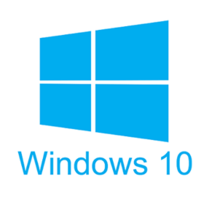 Machine code:
0111010000011000
100011010000010000000010
1000100111000010
110000011111101000011111
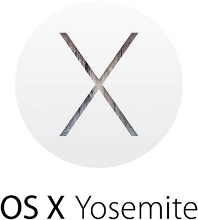 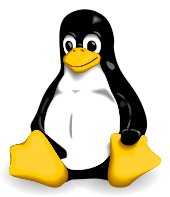 Computer system:
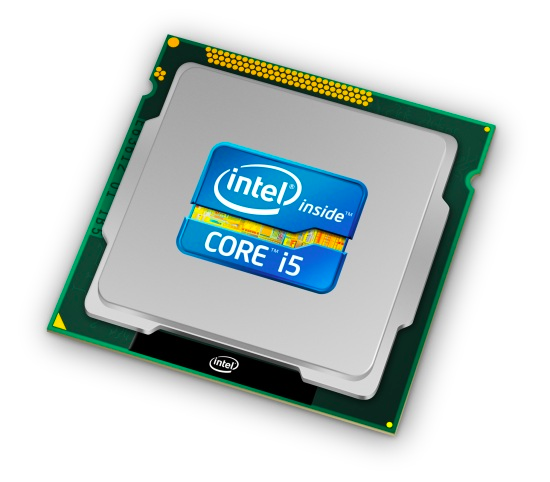 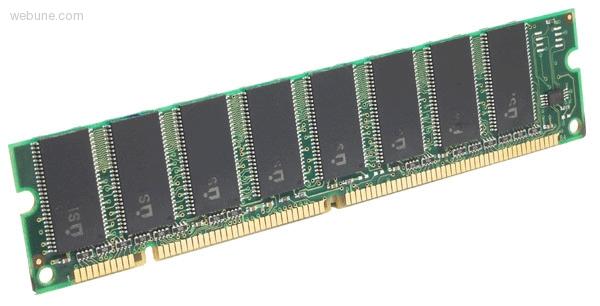 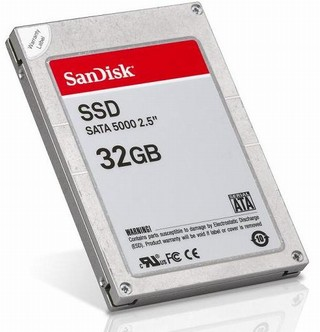 37
[Speaker Notes: How do we produce executables?
Last testable material for midterm.]
Building an Executable from a C File
Code in files  p1.c p2.c
Compile with command:  gcc -Og p1.c p2.c -o p
Put resulting machine code in file p
Run with command:  ./p
text
C program (p1.c p2.c)
Compiler (gcc –Og -S)
text
Asm program (p1.s p2.s)
Assembler (gcc -c or as)
Object program (p1.o p2.o)
binary
Static libraries (.a)
Linker (gcc or ld)
binary
Executable program (p)
Loader (the OS)
38
[Speaker Notes: With large projects, have multiple files that we need to combine into a single executable
Compiler produces asm
Assembler produces object files
Linker produces executable
Loader actually runs the code]
Compiler
Input:  Higher-level language code (e.g. C, Java)
foo.c
Output:  Assembly language code (e.g. x86, ARM, MIPS)
foo.s

First there’s a preprocessor step to handle #directives
Macro substitution, plus other specialty directives
If curious/interested:  http://tigcc.ticalc.org/doc/cpp.html 
Super complex, whole courses (e.g., CSE 401) devoted to these!
Compiler optimizations
“Level” of optimization specified by capital ‘O’ flag (e.g. -Og, -O3)
Options:  https://gcc.gnu.org/onlinedocs/gcc/Optimize-Options.html
39
[Speaker Notes: Usually we say “compiler” to mean the entire process, but here we’re just talking about the first step!
Entire courses dedicated to this! Take 401, it’s super cool!
Can ask compilers to “try harder” to optimize performance, code size, etc.]
Compiling Into Assembly
C Code (sum.c)



x86-64 assembly  (gcc –Og –S sum.c)
Generates file sum.s  (see https://godbolt.org/g/o34FHp)





Warning:  You may get different results with other versions of gcc and different compiler settings
void sumstore(long x, long y, long *dest) {
    long t = x + y;
    *dest = t;
}
sumstore(long, long, long*):
  addq    %rdi, %rsi
  movq    %rsi, (%rdx)  
  ret
40
[Speaker Notes: Can run gcc with –S flag to just produce asm.
https://godbolt.org/g/5hQk8a]
Assembler
Input:  Assembly language code (e.g. x86, ARM, MIPS)
foo.s
Output:  Object files (e.g. ELF, COFF)
foo.o
Contains object code and information tables
Reads and uses assembly directives 
e.g.  .text, .data, .quad
x86:  https://docs.oracle.com/cd/E26502_01/html/E28388/eoiyg.html 
Produces “machine language”
Does its best, but object file is not a completed binary
Example:  gcc -c foo.s
41
[Speaker Notes: ELF = executable and linkable format
COFF = common object file format

Needs to process assembly directives
.quad: data that comes afterwards is 8 bytes wide
Interpreted to produce object files

Machine code produced by assembler is slightly incomplete
Can use –c flag in gcc.]
Producing Machine Language
Simple cases:  arithmetic and logical operations, shifts, etc.
All necessary information is contained in the instruction itself

What about the following?
Conditional jump
Accessing static data (e.g. global var or jump table)
call

Addresses and labels are problematic because final executable hasn’t been constructed yet!
So how do we deal with these in the meantime?
42
[Speaker Notes: Assembly instructions to 0s and 1s.
If self-contained, it’s simple.
E.g., addq %rdi, %rsi doesn’t require other info
What operand does call take?
An address, but written as a label
We don’t know what that address is, because we haven’t made the executable!
Want the ability to combine multiple files, so we don’t know yet exactly where this stuff will end up.
Chicken-and-egg problem: need locations to build executable, need executable to get locations
What to do? Leave a note for the linker, in the form of…]
Object File Information Tables
Symbol Table holds list of “items” that may be used by other files
Non-local labels – function names for call
Static Data – variables & literals that might be accessed across files

Relocation Table holds list of “items” that this file needs the address of later (currently undetermined)
Any label or piece of static data referenced in an instruction in this file
Both internal and external

Each file has its own symbol and relocation tables
43
[Speaker Notes: What do these notes look like?
Symbol table: list of important labels that I have (stuff already in your fridge)
Relocation table: labels that I need (recipe list: stuff that I need to buy)

When combining object files, need to satisfy each relocation table.]
Object File Format
object file header:  size and position of the other pieces of the object file
text segment:  the machine code
data segment:  data in the source file (binary)
relocation table:  identifies lines of code that need to be “handled”
symbol table:  list of this file’s labels and data that can be referenced
debugging information

More info:  ELF format
http://www.skyfree.org/linux/references/ELF_Format.pdf
44
[Speaker Notes: Text segment: partially completed machine code (instructions)
Static data: globally defined data (static data / literals in mem)
Relocation/symbol tables: just talked about]
Linker
Input:  Object files (e.g. ELF, COFF)
foo.o
Output:  executable binary program 
a.out
Combines several object files into a single executable (linking)
Enables separate compilation/assembling of files
Changes to one file do not require recompiling of whole program
45
[Speaker Notes: The step that actually produces executable
Default name: a.out
Will fail if there are unmet dependencies
Can compile files separately]
Linking
Take text segment from each .o file and put them together
Take data segment from each .o file, put them together, and concatenate this onto end of text segments
Resolve References
Go through Relocation Table; handle each entry
object file 1
info 1
a.out
data 1
Relocated data 1
text 1
Relocated data 2
Linker
Relocated text 1
object file 2
info 2
Relocated text 2
data 2
text 2
46
[Speaker Notes: Concatenate text and data segments
now, knowing final location, can resolve labels using relocation table to look them up
For each symbol in relocation table:
Try to look up in symbol table
Replace with new location
Or, fail.]
Disassembling Object Code
Disassembled:




Disassembler  (objdump -d sum)
Useful tool for examining object code  (man 1 objdump)
Analyzes bit pattern of series of instructions
Produces approximate rendition of assembly code
Can run on either a.out (complete executable) or .o file
0000000000400536 <sumstore>:  
  400536:  48 01 fe      add    %rdi,%rsi  
  400539:  48 89 32      mov    %rsi,(%rdx)  
  40053c:  c3            retq
47
[Speaker Notes: Can go from machine code back to assembly.
(lab 2!)

More on this in HW3.
Lefthand side is instruction addresses.
Middle column is actual machine code.
Righthand column is interpreted assembly, based on machine code bytes
Addresses refer to first byte of instruction]
What Can be Disassembled?
% objdump -d WINWORD.EXE

WINWORD.EXE:   file format pei-i386

No symbols in "WINWORD.EXE".
Disassembly of section .text:

30001000 <.text>:
30001000:  55             push   %ebp
30001001:  8b ec          mov    %esp,%ebp
30001003:  6a ff          push   $0xffffffff
30001005:  68 90 10 00 30 push   $0x30001090
3000100a:  68 91 dc 4c 30 push   $0x304cdc91
ReVeRsE eNgInEeRiNg FoRbIdDeN bY tHe
MiCrOsOfT uSeR lIcEnSiNg AgReEmEnT
Anything that can be interpreted as executable code
Disassembler examines bytes and attempts to reconstruct assembly source
48
[Speaker Notes: Any executable! Anything that can run on your computer is just machine code.
Not supposed to do this  
It’s really difficult to reverse-engineer (lab 2)]
Loader
Input:  executable binary program, command-line arguments
./a.out arg1 arg2
Output:  <program is run>

Loader duties primarily handled by OS/kernel
More about this when we learn about processes
For even more, take operating systems 
Memory sections (Instructions, Static Data, Stack) are set up
Registers are initialized
49
[Speaker Notes: Start up process
Set up memory, move data into the right place
Initialize registers.

Monday: arrays and structs!]